Πολιτική για τη Βιομηχανία και τις Επιχειρήσεις
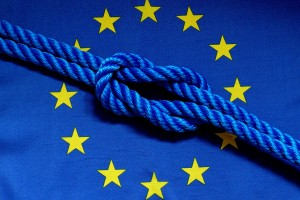 1.Η ανταγωνιστικότητα της Ευρωπαϊκής Βιομηχανίας
Μολονότι, οι αρχικές ευρωπαϊκές Συνθήκες δεν πρόβλεπαν μια κοινοτική βιομηχανική πολιτική ύθμιζαν, κατά πρώρτο λόγο, τον βιομηχανικό τομέα των οικονομιών των κρατών μελών. 
Πράγματι, οι Συνθήκες που ίδρυαν την (EKAX) και την Ευρωπαϊκή Κοινότητα Ατομικής Ενέργειας (EKAE) αποτελούσαν τομεακές πολιτικές για τους τομείς που αφορούσαν, η δε Συνθήκη η ιδρύουσα την (EOK) ρύθμιζε βασικά την κοινή αγορά για βιομηχανικά προϊόντα. Αλλά, οι Συνθήκες EKAX και EKAE (Eυρατόμ) ήταν πιο λεπτομερείς από τη Συνθήκη EOK ή και από τη Συνθήκη της ΕΚ. Περιείχαν διατάξεις σχετικά όχι μόνον με την πραγματοποίηση της κοινής αγοράς αλλά και με τη διαρθρωτική πολιτική των τομέων που αφορούσαν και παρείχαν εξουσίες στους κοινοτικούς θεσμούς για την εκπόνηση αυτών των πολιτικών.
Η τελωνειακή ένωση ενίσχυσε την ανταγωνιστικότητα της ευρωπαϊκής βιομηχανίας τόσο στη δική της αγορά όσο και σε παγκόσμιο επίπεδο. Από το 1968, με την εγκαθίδρυση του κοινού τελωνειακού δασμολογίου, η Κοινότητα διέθετε ένα ισχυρό εργαλείο για να εφαρμόσει μια δραστική εμπορική πολιτική  και να πιέσει για την απελευθέρωση των διεθνών συναλλαγών. Αυτό το εργαλείο χρησιμοποιήθηκε με επιτυχία από την Επιτροπή, η οποία διαπραγματεύτηκε για λογαριασμό της Ευρωπαϊκής Κοινότητας/Ένωσης (ΕΚ/ΕΕ) τη μείωση της τελωνειακής προστασίας των μεγάλων εμπορικών δυνάμεων στα πλαίσια της Γενικής Συμφωνίας για τους Δασμούς και το Εμπόριο (GATT).
Αλλά όμως, η μείωση του διεθνούς προστατευτισμού δεν αρκούσε για την ανόρθωση της ανταγωνιστικής θέσης της ευρωπαϊκής βιομηχανίας. Για να μπορέσουν να αναμετρηθούν με τις αμερικανικές και τις ιαπωνικές ανταγωνίστριές τους, οι ευρωπαϊκές επιχειρήσεις όφειλαν να βρουν την κατάλληλη διάσταση για τις νέες συνθήκες ανταγωνισμού και να βελτιώσουν την παραγωγικότητά τους με την έρευνα για νέα προϊόντα και νέες μεθόδους παραγωγής. Μόνον η μεγάλη κοινή αγορά μπορούσε να τους προσφέρει αυτές τις συνθήκες ανταγωνιστικότητας.
1.1 H ενιαία αγορά και η βιομηχανική πολιτική της ΕΕ
Εφόσον η  κοινή αγορά, δεν λειτουργούσε πλήρως μέχρι το 1993, δεν μπορούσε να έχει πάνω στις βιομηχανικές διαρθρώσεις μια τόσο μεγάλη επίδραση όσο αυτή την οποία είχαν ελπίσει οι πατέρες της EOK. Bέβαια, ο βιομηχανικός τομέας ευνοήθηκε από την τελωνειακή ένωση, χωρίς την οποία η εξέλιξη των βιομηχανιών των κρατών μελών δεν θα ήταν ασφαλώς αυτή που γνωρίζουμε. Αλλά η επίδραση της κοινής αγοράς ήταν πολύ αισθητή στους τομείς που παράγουν αγαθά μαζικής κατανάλωσης, όπως των ηλεκτρικών ειδών ή των τροφίμων, και σχεδόν ανεπαίσθητη στους κλάδους υψηλής τεχνολογίας, στους οποίους δέσποζαν προστατευμένες δημόσιες επιχειρήσεις.
Εν τη απουσία μιας νομικής βάσης μιας πραγματικής βιομηχανικής πολιτικής, τα ευρωπαϊκά θεσμικά όργανα περιορίστηκαν στο να παρακολουθούν τις βιομηχανικές εξελίξεις χωρίς να μπορούν να τις επηρεάσουν. Έτσι, εγκαθίδρυσαν στατιστικούς μηχανισμούς για τη μέτρηση των επενδύσεων στη βιομηχανία, των μεταβολών του κύκλου των βιομηχανικών και βιοτεχνικών επιχειρήσεων και της βιομηχανικής δραστηριότητας. Αργότερα, αυτά τα στατιστικά εργαλεία συμπληρώθηκαν με ετήσιες έρευνες ως προς τη βιομηχανική παραγωγή, ως προς το κόστος της εργασίας στη βιομηχανία και στις υπηρεσίες.
H ολοκλήρωση της ενιαίας αγοράς, συμπληρωμένη με το ενιαίο νόμισμα, παρέχει στις επιχειρήσεις τη δυνατότητα να επωφεληθούν από οικονομίες κλίμακας, να μειώσουν το διοικητικό και χρηματοοικονομικό κόστος, να έχουν καλύτερη πρόσβαση στις δημόσιες συμβάσεις όλων των κρατών μελών και να συνεργάζονται μεταξύ τους. Επιπλέον, η κοινή αγορά αποτελεί ένα σημαντικό βήμα για να μπορούν οι επιχειρήσεις να βλέπουν, να σκέπτονται και να ενεργούν στρατηγικά πέραν από τα εθνικά όρια. Ασφαλώς, η τάση των πολυεθνικών επιχειρήσεων να αποκτήσουν δεσπόζουσα θέση στην αγορά με την πρόφαση πως επιδιώκουν ένα επαρκές κρίσιμο μέγεθος πρέπει να ελέγχεται από τις αρχές ανταγωνισμού, επιτρέποντας όμως στις επιχειρήσεις να εφαρμόζουν τις κατάλληλες στρατηγικές για να διαφυλάξουν την ανταγωνιστικότητα τους σε παγκόσμιο επίπεδο.
Πολλοί στόχοι της ευρωπαϊκής βιομηχανικής πολιτικής επιτυγχάνονται χάρη στην ολοκλήρωση της ενιαίας αγοράς. Έτσι, από τις αρχές της δεκαετίας του 90, η ευρωπαϊκή τυποποίηση παρέχει στους κατασκευαστές ένα σύνολο τεχνικών προδιαγραφών που θεωρούνται ως τεκμήριο συμμόρφωσης προς τις βασικές απαιτήσεις των ευρωπαϊκών οδηγιών. Τα ευρωπαϊκά πρότυπα δεν είναι μόνο αναγκαία για την κατάργηση των τεχνικών εμποδίων στις συναλλαγές. Είναι επίσης όλο και περισσότερο και ένα απαραίτητο στοιχείο για την προώθηση της βιομηχανικής ανταγωνιστικότητας, γιατί μειώνουν το κόστος για τους παραγωγούς και επιτρέπουν το άνοιγμα νέων αγορών, ιδίως μέσω της ανάπτυξης νέων τεχνολογιών. Συγχρόνως, η μεγαλύτερη τυποποίηση των προϊόντων προσδίδει πρωτεύουσα σημασία στην καινοτομία, την εξαιρετική ποιότητα, το σχεδιασμό και την αξιοπιστία μάλλον παρά σε πιο παραδοσιακούς παράγοντες της ανταγωνιστικότητας όπως η γειτνίαση με τις αγορές, τα συστήματα διανομής και η σταθερότητα της πελατείας.
Πολύ σημαντικές για την ευρωπαϊκή βιομηχανική ανταγωνιστικότητα είναι επίσης οι δημόσιες προμήθειες, οι οποίες έχουν πλέον ελευθερωθεί χάρη στη νομοθεσία της εσωτερικής αγοράς. Oι δημόσιες προμήθειες έχουν τριπλή σημασία για τη βιομηχανία: 
πρώτον, το τεράστιο μέγεθος των δημοσίων αγορών, 16% του AEΠ σημαίνει ότι η πρόσβαση στην αγορά αυτή έχει πολύ μεγάλη σημασία για όλες τις επιχειρήσεις· 
δεύτερον, οι δημόσιες προμήθειες μπορεί να προωθήσουν την τεχνολογική ικανότητα αυξάνοντας τη ζήτηση για τα προϊόντα υψηλής τεχνολογίας· 
τρίτον, δεδομένου ότι οι δημόσιες προμήθειες είναι συγκεντρωμένες σε μια μικρή ομάδα τομέων, αυτοί εξαρτώνται από μία ανταγωνιστική αγορά δημοσίων προμηθειών για να αναπτύξουν τα προϊόντα και τις εξειδικεύσεις που χρειάζονται για να επιτύχουν σε διεθνές επίπεδο.
1.1.2 Οι προκλήσεις της ευρωπαϊκής βιομηχανίας
H παγκοσμιοποίηση των αγορών, που επιτρέπει την πραγματοποίηση μεγαλύτερών οικονομιών κλίμακας και την επίτευξη μιας όλο και μεγαλύτερης ειδίκευσης των επιχειρήσεων σε όλο και πιο συγκεκριμένα τμήματα της αγοράς, σημαίνει, συγχρόνως, ένταση του ανταγωνισμού σε παγκόσμιο επίπεδο. Οι ευρωπαϊκές επιχειρήσεις πρέπει να είναι ικανές να αντιμετωπίσουν αυτή τη παγκοσμιοποίηση της παραγωγής και του ανταγωνισμού. H παραγωγικότητα της εργασίας στην ευρωπαϊκή μεταποιητική βιομηχανία παραμένει σε σημαντικά χαμηλότερο επίπεδο από εκείνο της αμερικανικής και της ιαπωνικής βιομηχανίας. Οι οικονομικοί φορείς και οι δημόσιες αρχές στην Ευρώπη θα πρέπει λοιπόν να δώσουν μεγάλη προσοχή στους παράγοντες που επηρεάζουν την ανάπτυξη και την παραγωγικότητα: την τεχνολογική εξέλιξη, 
την επένδυση σε έρευνα και ανάπτυξη, 
το επίπεδο χρήσης του παραγωγικού δυναμικού, 
το κόστος και τα προσόντα της εργατικής δύναμης, 
τη διαχειριστική ικανότητα και την οργάνωση της παραγωγής.
Η ευρωπαϊκή βιομηχανία πρέπει να ετοιμαστεί να αντιμετωπίσει τη νέα βιομηχανική επανάσταση, αυτή που προκύπτει από την ανάπτυξη των τεχνολογιών της πληροφορικής και της επικοινωνίας. Αυτές εξαλείφουν τις διακρίσεις μεταξύ τομέων όπως η ηλεκτρονική, η πληροφορική, οι τηλεπικοινωνίες και ο οπτικό-ακουστικός τομέας. Επακολουθεί μια αλλαγή στην οργάνωση και τη διοίκηση των επιχειρήσεων, καθώς και στις σχέσεις της διοίκησης με τους εργαζόμενους, ιδίως ως προς την οργάνωση της εργασίας. Χρειάζεται, λοιπόν, μια διαρθρωτική προσαρμογή που να περιλαμβάνει τη συνεχή μετάθεση πόρων προς τις πιο αποδοτικές παραγωγές. Μεγάλο μέρος της ανταγωνιστικότητας των επιχειρήσεων στηρίζεται στην ικανότητά τους για καινοτομία, ιδίως με την ανάπτυξη νέων προϊόντων και υπηρεσιών.
Η καινοτομία είναι πολυσύνθετο φαινόμενο, στο οποίο συμμετέχουν πολλοί παράγοντες (επιχειρήσεις, πανεπιστήμια, ερευνητικά κέντρα, οικονομικοί παράγοντες κλπ.). Είναι, επομένως, θέμα ουσιώδους σημασίας να προαχθούν καινοτόμες δραστηριότητες, συμπεριλαμβανομένης της ίδρυσης καινοτόμων επιχειρήσεων και να τονωθεί η διάδοση και η εκμετάλλευση των αποτελεσμάτων της έρευνας, καθώς και η μεταφορά τεχνολογίας. Η Ευρώπη οφείλει να εκμεταλλευθεί καλύτερα τις ερευνητικές της δραστηριότητες, καθώς και την αυξημένη της ικανότητα δημιουργίας γνώσεων και τεχνογνωσίας, με φιλόδοξες πολιτικές έρευνας και τεχνολογίας. Το Ευρωπαϊκό Έτος Δημιουργικότητας και Καινοτομίας (2009) στήριξε τις προσπάθειες των κρατών μελών για την προώθηση της δημιουργικότητας, μέσω της δια βίου μάθησης.
Σε μια αποτελεσματική οικονομία της αγοράς η πρωτοβουλία και η ευθύνη για τη διαρθρωτική προσαρμογή ανήκουν κατά πρώτο λόγο στους οικονομικούς φορείς. O ρόλος των δημοσίων αρχών είναι κυρίως να λειτουργήσουν σαν καταλύτης και να ανοίξουν τον δρόμο για τον εκσυγχρονισμό. Αυτό σημαίνει ότι οι δημόσιες αρχές πρέπει να λαμβάνουν συνοδευτικά μέτρα για να επιταχύνουν και ενισχύουν τη διαδικασία προσαρμογής, ιδίως στο πεδίο της δημιουργίας υποδομής (π.χ. για την παιδεία, την ενέργεια, τις τηλεπικοινωνίες και την έρευνα), αλλά δεν μπορούν ποτέ να υποκαταστήσουν τις αποφάσεις που λαμβάνονται από τις επιχειρήσεις. Για την επίσπευση των διαρθρωτικών αλλαγών, η Επιτροπή συνιστά ενέργειες σε τρία πεδία: 
Τη βελτίωση του κανονιστικού περιβάλλοντος των επιχειρήσεων (λαμβάνοντας καλύτερα υπόψη τη διάσταση της ανταγωνιστικότητας και παρέχοντας μια καλύτερη αξιολόγηση του σωρευτικού αντίκτυπου των κανονιστικών ρυθμίσεων στους συγκεκριμένους βιομηχανικούς κλάδους)· 
μια καλύτερη κινητοποίηση και συνέργεια των διαφόρων κοινών πολιτικών που είναι ικανές να ενισχύσουν τη χρησιμοποίηση της γνώσης και της καινοτομίας ·
και τέλος τη διεύρυνση της τομεακής διάστασης της ευρωπαϊκής βιομηχανικής πολιτικής σε νέους τομείς, όπως της αυτοκινητοβιομηχανίας και άλλων κλάδων της μεταποιητικής βιομηχανίας.
Για να συγκρίνει τα επίπεδα παραγωγικότητας, τα ποσοστά απασχόλησης και τα μερίδια στις εξαγωγικές αγορές με τους κυριότερους ανταγωνιστές της, τις Ηνωμένες Πολιτείες και την Ιαπωνία, η ΕΚ/ΕΕ χρησιμοποιεί σαν μέσο τη συγκριτική αξιολόγηση (benchmarking), η οποία επιτρέπει τον συνεχή έλεγχο της επιτελούμενης προόδου. Οι κυριότεροι τομείς που θεωρείται ότι μπορούν να βελτιωθούν και γι’ αυτό υπόκεινται σε συγκριτική αξιολόγηση είναι:
η λειτουργία των αγορών, 
η καινοτομία και οι άυλες επενδύσεις, 
καθώς και οι προτεραιότητες μέσα σε αυτούς τους τομείς, όπως οι τιμές, η ποιότητα της παρεχόμενης υπηρεσίας και ο αριθμός καινοτόμων υπηρεσιών. 
Για την πρακτική εφαρμογή της συγκριτικής αξιολόγησης, η Επιτροπή σύστησε μια ομάδα υψηλού επιπέδου, απαρτιζόμενη από βιομηχάνους, η οποία έχει σαν αποστολές την επιλογή προτύπων σχεδίων και τη δημιουργία ενός δικτύου εμπειρογνωμόνων που αναλαμβάνει την υλοποίηση των σχεδίων αυτών στα κράτη μέλη. Ένα μεσοπρόθεσμο πρόγραμμα εργασίας επιδιώκει τη διοργάνωση συνεχούς διαλόγου ως προς την ανταγωνιστικότητα, που να εξασφαλίζει την εξέταση όλων των πλευρών του προβλήματος.
1.1.3 Οι βάσεις της Βιομηχανικής πολιτικής
Mε τη θέση σε ισχύ της Συνθήκης του Μάαστριχτ, η βιομηχανική ανταγωνιστικότητα έγινε επίσημος στόχος της ευρωπαϊκής ολοκλήρωσης. Το άρθρο 6 της Συνθήκης για τη λειτουργία της ΕΕ (ΣΛΕΕ) δηλώνει ότι η Ένωση έχει αρμοδιότητα να αναλαμβάνει δράσεις για να υποστηρίζει, να συντονίζει ή να συμπληρώνει τη δράση των κρατών μελών, μεταξύ άλλων, στον τομέα της βιομηχανίας. O τίτλος της ΣΛΕΕ που αφορά τη βιομηχανία δηλώνει ότι η Κοινότητα και τα κράτη μέλη μεριμνούν ώστε να εξασφαλίζονται οι αναγκαίες προϋποθέσεις για την εξασφάλιση της ανταγωνιστικότητας της βιομηχανίας της Κοινότητας. Γι' αυτόν τον σκοπό, σύμφωνα με ένα σύστημα ανοικτών και ανταγωνιστικών αγορών, η δράση τους αποσκοπεί: 
να επιταχύνει την προσαρμογή της βιομηχανίας στις διαρθρωτικές μεταβολές· 
να προάγει ευνοϊκό περιβάλλον για την ανάληψη πρωτοβουλιών και την ανάπτυξη των επιχειρήσεων και ιδίως των μικρομεσαίων επιχειρήσεων·
 να προάγει περιβάλλον που να ευνοεί τη συνεργασία μεταξύ επιχειρήσεων· 
και να βελτιώσει την εκμετάλλευση του βιομηχανικού δυναμικού των πολιτικών στους τομείς της καινοτομίας, της έρευνας και της τεχνολογικής ανάπτυξης (άρθρο 173 ΣΛΕΕ, πρώην άρθρο 157 ΣΕΚ).
Το ίδιο άρθρο τονίζει ότι δεν αποτελεί βάση για την εκ μέρους της Ένωσης εισαγωγή οποιουδήποτε μέτρου που θα μπορούσε να προκαλέσει στρέβλωση του ανταγωνισμού ή περιλαμβάνει φορολογικές διατάξεις ή διατάξεις σχετικές με τα δικαιώματα και τα συμφέροντα των μισθωτών. Tα μέτρα που προβλέπονται για την επίτευξη των παραπάνω στόχων είναι: 
η συνεννόηση μεταξύ των κρατών μελών και της Επιτροπής και, εφόσον χρειάζεται, ο συντονισμός των δράσεων τους· 
η λήψη υπόψη των στόχων αυτών στα πλαίσια των άλλων πολιτικών της Ένωσης· 
και συγκεκριμένα μέτρα υποστήριξης των δράσεων που αναλαμβάνονται στα κράτη μέλη, αποκλειόμενης οιασδήποτε εναρμόνισης των νομοθετικών και κανονιστικών διατάξεων των κρατών μελών, τα οποία μπορεί να θεσπίζουν το Ευρωπαϊκό Κοινοβούλιο και το Συμβούλιο, αποφασίζοντας σύμφωνα με τη συνήθη νομοθετική διαδικασία και μετά από διαβούλευση με την Οικονομική και Κοινωνική Επιτροπή. Αυτές οι διατάξεις μαρτυρούν την απροθυμία των κρατών μελών να αποδυναμώσουν τις εθνικές πολιτικές τους προς όφελος μιας κοινής βιομηχανικής πολιτικής. Επομένως, τα περισσότερα μέσα βιομηχανικής πολιτικής εμπίπτουν στην αρμοδιότητα των κρατών μελών και όχι στην αρμοδιότητα της Ένωσης
Σκοπός της πολιτικής της Ένωσης για την ανταγωνιστικότητα είναι να θεσπιστούν οι θεσμικές ρυθμίσεις και οι ρυθμίσεις πολιτικής που δημιουργούν τις προϋποθέσεις για τη βιώσιμη ανάπτυξη των επιχειρήσεων, ιδίως των ΜΜΕ. Η επίτευξη ανταγωνιστικότητας και βιωσιμότητας συνεπάγεται την ικανότητα επίτευξης και διατήρησης της οικονομικής ανταγωνιστικότητας και της ανάπτυξης των επιχειρήσεων σύμφωνα με τους στόχους βιώσιμης ανάπτυξης. Η βελτίωση της ανταγωνιστικότητας, περιλαμβανομένης της παραγωγικότητας των πόρων και της ενέργειας, είναι η πρωταρχική πηγή της βιώσιμης αύξησης των εσόδων. Η ανταγωνιστικότητα εξαρτάται επίσης από την ικανότητα των εταιρειών να αξιοποιήσουν πλήρως ευκαιρίες, όπως η εσωτερική αγορά.
Σκοπεύοντας στους στόχους της στρατηγικής «Ευρώπη 2020», το πρόγραμμα για την ανταγωνιστικότητα των επιχειρήσεων και για τις μικρομεσαίες επιχειρήσεις (COSME) (2014 – 2020) επιδιώκει να συμβάλει στην ενίσχυση της ανταγωνιστικότητας και της βιωσιμότητας των επιχειρήσεων της Ένωσης, ιδίως των ΜΜΕ, να στηρίξει τις υπάρχουσες ΜΜΕ, να ενθαρρύνει την επιχειρηματική νοοτροπία και να προωθήσει την ανάπτυξη των ΜΜΕ, την πρόοδο της κοινωνίας της γνώσης και την ανάπτυξη που βασίζεται σε ισορροπημένη οικονομική ανάπτυξη. Οι γενικοί στόχοι του προγράμματος COSME είναι: 
η ενίσχυση της ανταγωνιστικότητας και της βιωσιμότητας των επιχειρήσεων της Ένωσης, αποδίδοντας ιδιαίτερη προσοχή στις ειδικές ανάγκες των ΜΜΕ που έχουν συσταθεί στην Ένωση και των ΜΜΕ που έχουν συσταθεί σε τρίτες χώρες οι οποίες συμμετέχουν στο πρόγραμμα COSME·
 και η ενθάρρυνση επιχειρηματικής νοοτροπίας και προώθηση της ίδρυσης και της ανάπτυξης των ΜΜΕ.
Οι ειδικοί στόχοι του προγράμματος είναι:
Η βελτίωση της πρόσβασης των ΜΜΕ σε χρηματοδότηση υπό μορφή μετοχικού κεφαλαίου και δανείων· 
η βελτίωση της πρόσβασης σε αγορές, κυρίως εντός της Ένωσης, αλλά και παγκοσμίως· και η βελτίωση του πλαισίου προϋποθέσεων για την ανταγωνιστικότητα και τη βιωσιμότητα των επιχειρήσεων της Ένωσης, ιδίως των ΜΜΕ, συμπεριλαμβανομένων των επιχειρήσεων στον κλάδο του τουρισμού. 
Στο πρόγραμμα COSME μπορούν να συμμετάσχουν οι χώρες της Ευρωπαϊκής Ζώνης Ελεύθερων Συναλλαγών (ΕΖΕΣ) οι οποίες είναι μέλη του Ευρωπαϊκού Οικονομικού Χώρου (ΕΟΧ), προσχωρούσες χώρες, υποψήφιες χώρες και δυνάμει υποψήφιες χώρες, υπό ορισμένες προϋποθέσεις, και χώρες οι οποίες υπάγονται στο πεδίο εφαρμογής των πολιτικών ευρωπαϊκής γειτονίας, υπό ορισμένους όρους.
1.1.4 Οι MME στην ενιαία αγορά
Στις δεκαετίες του '60 και του '70 οι οικονομολόγοι υμνούσαν τα πλεονεκτήματα των πολυεθνικών επιχειρήσεων: οικονομίες κλίμακας, νέες τεχνολογίες στην παραγωγή και στη διανομή, μοντέρνα διαχείριση του προσωπικού, σχεδιασμός της παραγωγής και της διανομής σε ευρωπαϊκή κλίμακα.
Στη δεκαετία του '80 άρχισε η αντίστροφη μέτρηση ως προς τις πολυεθνικές επιχειρήσεις. Tα μεγάλα κέρδη άρχισαν να εκλείπουν για τις πολυεθνικές, η ευρωπαϊκή πολιτική ανταγωνισμού καταπολεμούσε τις τάσεις των ίδιων να μονοπωλούν τις αγορές και τις τάσεις των δημοσίων αρχών να τους παρέχουν μεγάλα κίνητρα υπό τη μορφή κρατικών ενισχύσεων και τα συνδικάτα των εργαζομένων διαφέντευαν τη διατήρηση, αν όχι την αύξηση των κοινωνικών δικαιωμάτων των εργαζομένων. Έτσι οι πολυεθνικές επιχειρήσεις σταμάτησαν να επενδύουν στην Ευρώπη και στράφηκαν στο λεγόμενο «κοινωνικό ντάμπινγκ», δηλαδή άρχισαν να εγκαθίστανται στις χώρες όπου το κόστος της εργασίας είναι χαμηλό.
Λόγω της τεχνολογικής ανάπτυξης και της παγκοσμιοποίησης των αγορών, πολλές παραδοσιακές βιομηχανίες και μεγάλες «εθνικές» επιχειρήσεις βρίσκονται σε παρακμή, ενώ εμφανίζονται νέες βιομηχανίες και νέοι οικονομικοί φορείς, που προσφέρουν νέα προϊόντα και υπηρεσίες που περιέχουν συχνά μεγαλύτερη προστιθέμενη αξία. Αυτοί οι νέοι φορείς είναι στις περισσότερες περιπτώσεις μικρομεσαίες επιχειρήσεις (MME). Ενώ είναι προφανές ότι οι οικονομίες κλίμακας των μεγάλων επιχειρήσεων είναι πολύ σημαντικές για τη μαζική παραγωγή τυποποιημένων προϊόντων, είναι επίσης εμφανές ότι η απλή και ευέλικτη διαχείριση μιας μικρής επιχείρησης είναι σημαντικό πλεονέκτημα σε ορισμένες περιπτώσεις ιδίως για την παραγωγή προϊόντων ποιότητας και την ταχεία προσαρμογή στις απαιτήσεις της αγοράς και τις εξελίξεις της τεχνολογίας. Επίσης οι MME έχουν καλύτερες εργασιακές σχέσεις από τις μεγάλες επιχειρήσεις, εξασφαλίζουν de factο την κατάρτιση του εργατικού δυναμικού και συμβάλλουν στην απορρόφηση των λιγότερο ευνοημένων κατηγοριών στην αγορά εργασίας, όπως γυναικών, νέων και ανειδίκευτων εργαζομένων. Τέλος και κυρίως, οι MME είναι παρούσες στις αγορές του μέλλοντος και σε «θυλάκια αγορών», λιγότερο ανοικτά στο διεθνή ανταγωνισμό.
Ποιες είναι αυτές οι ΜΜΕ;
Έως τα μέσα της δεκαετίας του '90, διάφοροι ορισμοί των μικρομεσαίων επιχειρήσεων (MME) χρησιμοποιούνταν στα πλαίσια των διαφόρων κοινών δράσεων (ανταγωνισμού, διαρθρωτικών ταμείων, έρευνας και ανάπτυξης, δημοσίων συμβάσεων...). 
Αυτή η διαφοροποίηση μπορούσε να προκαλέσει αμφιβολίες στις δημόσιες αρχές ή ακόμη και προβληματισμούς στους ίδιους τους ενδιαφερόμενους επιχειρηματίες.
 Γι' αυτό, η Επιτροπή εξέδωσε σύσταση, η οποία αφορά τον ορισμό των πολύ μικρών, των μικρών και των μεσαίων επιχειρήσεων που χρησιμοποιείται στις κοινές πολιτικές. Επιχείρηση θεωρείται κάθε μονάδα, ανεξάρτητα από τη νομική της μορφή, που ασκεί οικονομική δραστηριότητα. Η κατηγορία των πολύ μικρών, μικρών και μεσαίων επιχειρήσεων (ΜΜΕ) αποτελείται
Από επιχειρήσεις που απασχολούν λιγότερους από 250 εργαζομένους και των οποίων ο ετήσιος κύκλος εργασιών δεν υπερβαίνει τα 50 εκατομμύρια ευρώ ή το σύνολο του ετήσιου ισολογισμού δεν υπερβαίνει τα 43 εκατομμύρια ευρώ. 
Στην κατηγορία των ΜΜΕ, ως μικρή επιχείρηση ορίζεται η επιχείρηση η οποία απασχολεί λιγότερους από 50 εργαζομένους και της οποίας ο ετήσιος κύκλος εργασιών ή το σύνολο του ετήσιου ισολογισμού δεν υπερβαίνει τα 10 εκατομμύρια ευρώ. 
Ως πολύ μικρή ορίζεται η επιχείρηση η οποία απασχολεί λιγότερους από δέκα εργαζομένους και της οποίας ο ετήσιος κύκλος εργασιών ή το σύνολο του ετήσιου ισολογισμού δεν υπερβαίνει τα 2 εκατομμύρια ευρώ.
Εκτός από τα ποσοτικά κριτήρια, που μπορούν να υπολογιστούν σχετικά εύκολα, χρησιμοποιούνται για τον χαρακτηρισμό των MME και ποιοτικά κριτήρια, τα οποία στρέφονται κυρίως γύρω από την κυριότητα του κεφαλαίου, τη διαχείριση και τους τρόπους χρηματοδότησής των. 
Μια MME είναι συνήθως μία οικογενειακή επιχείρηση, της οποίας η διεύθυνση ταυτίζεται με την κυριότητα. 
H καθημερινή διαχείριση μιας MME εξασφαλίζεται συνήθως από τον επιχειρηματία, πράγμα που επιτρέπει σχετική ευλυγισία και ταχύτητα λήψης των αποφάσεων καθώς και προσωπικές σχέσεις με τους εργαζόμενους, τους προμηθευτές και τους πελάτες. 
Τέλος, μια MME βασίζεται κυρίως στην αυτοχρηματοδότηση δεδομένης της δυσκολίας πρόσβασης στις χρηματαγορές, και επομένως πάσχει συχνά από ανεπάρκεια χρηματοοικονομικών μέσων. 
Aυτά τα ποιοτικά κριτήρια προσδιορισμού είναι επίσης και τα κύρια χαρακτηριστικά των MME, χαρακτηριστικά τα οποία μπορεί σε ορισμένες περιπτώσεις να είναι μειονεκτήματα και σε άλλες πλεονεκτήματα αυτών των επιχειρήσεων.
Bέβαια οι MME έχουν αδύνατα σημεία, τα οποία είναι ιδίως:
(α) η δυσκολία να ανταπεξέλθουν στο πολύπλοκο διοικητικό και νομοθετικό περιβάλλον, το οποίο έχει δημιουργήσει αφενός η ολοκλήρωση της ενιαίας αγοράς και αφετέρου η παγκοσμιοποίηση της παραγωγής, 
(β) η έλλειψη εκπαίδευσης πολλών επιχειρηματιών στη διαχείριση των επιχειρήσεων (management) ή και η μη ανάθεση αυτής της διαχείρισης σε ειδικά εκπαιδευμένους συνεργάτες, (γ) οι δυσκολίες χρηματοδότησης παρά την ποσοτική ανάπτυξη και τη διαφοροποίηση των χρηματοδοτικών μέσων που τίθενται στη διάθεση των επιχειρηματιών. 
Είναι ασφαλώς πιο δύσκολο και πιο δαπανηρό για τις MME παρά για τις μεγάλες επιχειρήσεις να έχουν πρόσβαση στο διεθνές κεφάλαιο για την τεχνολογία, να διαθέτουν τις πιο προηγμένες τεχνικές διαχείρισης και επαγγελματικές υπηρεσίες και να έχουν καλή πρόσβαση στην παγκόσμια οικονομία και ακόμη και στην εσωτερική αγορά της EE.
Oι μικρές και κυρίως οι μεσαίες επιχειρήσεις είναι ασφαλώς οι πρωτεργάτες της επιτυχίας τους στην ενιαία αγορά. Για να επιτύχουν πρέπει να κάνουν τις αναγκαίες προσπάθειες: 
Για να προσαρμοστούν στο νέο περιβάλλον εγκαταλείποντας ορισμένες κακές συνήθειες σχετικές με την οικογενειακή διαχείριση ή και τις μεθόδους παραγωγής και εμπορίας· 
 Για να συνεργαστούν μεταξύ τους έτσι ώστε να καλύψουν ορισμένες ατέλειες που οφείλονται στο μέγεθός τους, ιδίως ως προς την παραγωγή και την κατανάλωση των προϊόντων τους σε πολλά κράτη μέλη. 
Αλλά οι MME πρέπει να ενθαρρύνονται στις προσπάθειές τους από τις επαγγελματικές οργανώσεις τους, από τις κυβερνήσεις τους και από τα θεσμικά όργανα της Ευρωπαϊκής Ένωσης. 
Γι' αυτό χρειάζεται μια κοινή πολιτική για τις επιχειρήσεις, η οποία να συντονίζει τις προσπάθειες των κρατών μελών υπέρ των MME, χωρίς να νοθεύει τον ανταγωνισμό ενισχύοντας ορισμένες επιχειρήσεις ή παραγωγές υπό την έννοια του άρθρου 107 της ΣΛΕΕ (πρώην άρθρου 87 ΣΕΚ) [βλ. το τμήμα 15.5.1].
2.1 Πολιτική της ΕΕ για τις επιχειρήσεις
Ο Ευρωπαϊκός Χάρτης για τις μικρές επιχειρήσεις, τον οποίον ενέκρινε το Ευρωπαϊκό Συμβούλιο της Φέιρα (19 και 20 Ιουνίου 2000), δηλώνει ότι η κατάσταση των μικρών επιχειρήσεων στην Ευρωπαϊκή Ένωση μπορεί να βελτιωθεί με μέτρα τόνωσης του επιχειρηματικού πνεύματος, με την αξιολόγηση των υφιστάμενων μέτρων, ώστε να είναι αυτά φιλικά προς τις μικρές επιχειρήσεις, και με τη διασφάλιση ότι οι αρμόδιοι για τη χάραξη πολιτικής λαμβάνουν υπόψη τις ανάγκες των μικρών επιχειρήσεων. 
Με τον χάρτη αυτόν τα κράτη μέλη δεσμεύτηκαν: να ενισχύσουν το καινοτόμο και επιχειρηματικό πνεύμα· 
να επιδιώξουν ένα ρυθμιστικό, φορολογικό και διοικητικό πλαίσιο που θα διευκολύνει την επιχειρηματική δραστηριότητα· 
να διασφαλίσουν την πρόσβαση σε αγορές βάσει ελάχιστων απαιτήσεων οι οποίες συνάδουν με τους στόχους προτεραιότητας της δημόσιας πολιτικής· 
να διευκολύνουν την πρόσβαση στις καλύτερες μεθόδους έρευνας και τεχνολογίας· 
να βελτιώσουν την πρόσβαση σε χρηματοδοτικά μέσα και τις επιδόσεις τους, έτσι ώστε η ΕΕ να παρέχει το καλύτερο περιβάλλον παγκοσμίως για τις μικρές επιχειρήσεις· 
να λαμβάνουν υπόψη τη γνώμη των μικρών επιχειρήσεων· 
και να προωθούν άριστης ποιότητας υποστήριξη για τις μικρές επιχειρήσεις.
 Με την επικύρωση του χάρτη αυτού τα κράτη μέλη δεσμεύτηκαν να εργαστούν σύμφωνα με δέκα γραμμές δράσης για την επίτευξη των παραπάνω στόχων. Ο χάρτης έχει πολιτική μάλλον παρά νομική σημασία, δηλαδή δεν μπορεί να επικληθεί στα δικαστήρια, αλλά οι οργανώσεις των μικρών επιχειρήσεων μπορούν να ασκούν πιέσεις στις κυβερνήσεις τους για να σεβαστούν τις δεσμεύσεις τους.
Οι μικρομεσαίες επιχειρήσεις (ΜΜΕ) είναι η σπονδυλική στήλη της οικονομίας της ΕΕ. Η ευημερία τους είναι ένας κρίσιμος παράγοντας για την επίτευξη οικονομικής αύξησης και θέσεων εργασίας στην ΕΕ. Γι' αυτό η πολιτική για τις ΜΜΕ έχει γίνει ένα βασικό στοιχείο της ανανεωμένης στρατηγικής της Λισαβόνας για την αύξηση και τα συμφέροντα και οι ανησυχίες των ΜΜΕ έχουν τοποθετηθεί στην καρδιά των ευρωπαϊκών και εθνικών πολιτικών με το σύνθημα «σκεφτείτε πρώτα τους μικρούς» ("think small first'').
Αν και για πρακτικούς λόγους εξετάζουμε την κοινή πολιτική για τις επιχειρήσεις μέσα στο κεφάλαιο για τη βιομηχανία, αυτή η πολιτική δεν αφορά μόνο τον βιομηχανικό τομέα, αλλά σχεδόν όλους τους οικονομικούς τομείς και μάλιστα εκείνους της βιοτεχνίας και του εμπορίου. H νέα κοινή πολιτική εμπλέκεται εξάλλου με τις προϋπάρχουσες κοινές πολιτικές, όπως είναι εκείνες που αφορούν τη λειτουργία της εσωτερικής αγοράς, την οικονομική και κοινωνική συνοχή, την έρευνα και την τεχνολογική ανάπτυξη και την προστασία του περιβάλλοντος.
 Έτσι συμπληρώνοντας άλλες κοινές πολιτικές και συμπληρωνόμενη από αυτές, η κοινή πολιτική για τις επιχειρήσεις επιδιώκει τρεις κύριους στόχους τους οποίους εξετάζουμε παρακάτω: 
τη δημιουργία ενός ευνοϊκού νομικού πλαισίου για την εγκατάσταση και την ανάπτυξη των επιχειρήσεων μέσα στην Ένωση· 
τη διατήρηση ενός ευνοϊκού οικονομικού περιβάλλοντος για την άνθηση των επιχειρήσεων μέσα στην ενιαία αγορά και την προώθηση της συνεργασίας μεταξύ επιχειρήσεων διαφόρων περιοχών της Ευρωπαϊκής Ένωσης.
2.2 Το νομικό περιβάλλον των ευρωπαϊκών επιχειρήσεων
Oι στόχοι τους οποίους επιδιώκει (για να επιτευχθεί η ενιαία αγορά) η Κοινότητα μέσω της εναρμόνισης του εταιρικού δικαίου και της λογιστικής είναι:
 Η κινητικότητα των επιχειρήσεων για να μπορέσουν να επωφεληθούν από τα πλεονεκτήματα μιας ενοποιημένης αγοράς· 
Η ισότητα των συνθηκών ανταγωνισμού μεταξύ επιχειρήσεων που είναι εγκαταστημένες σε διάφορα κράτη μέλη· 
Η προώθηση των εμπορικών δεσμών μεταξύ των κρατών μελών· 
Η τόνωση της διασυνοριακής συνεργασίας μεταξύ των επιχειρήσεων· και η διευκόλυνση των διασυνοριακών συγχωνεύσεων και εξαγορών.
Κοινοτικά μέτρα χρειάζονται για τη δημιουργία νομικών διαρθρώσεων που να διευκολύνουν τις διασυνοριακές εγκαταστάσεις και επενδύσεις και να εξομαλύνουν τις διαφορές μεταξύ των εθνικών συστημάτων εταιρικού δικαίου οι οποίες αποθαρρύνουν ή αποτελούν εμπόδιο στις δραστηριότητες αυτές.
Χάρη στην ελευθερία εγκατάστασης, την οποία επιβάλλει η Συνθήκη για τη λειτουργία της ΕΕ, η επιχείρηση που διέπεται από τον νόμο ενός κράτους μέλους δεν συναντάει διοικητικά προβλήματα για να εγκατασταθεί στην επικράτεια ενός άλλου κράτους μέλους. Άλλη είναι όμως η κατάσταση ως προς τα πραγματικά προβλήματα της εγκατάστασης, τόσο τα οικονομικά όσο και τα νομικά, τα οποία δεν μπορούν να επιλυθούν με τις διατάξεις και μόνον της Συνθήκης. 
Πράγματι, καθώς αναπτύσσεται η κοινή αγορά, οι εταιρείες βλέπουν να αυξάνονται συνεχώς οι σχέσεις τους με ξένους - μετόχους, υπαλλήλους, πιστωτές ή άλλους. Αυτή η εξέλιξη πολλαπλασιάζει τους κινδύνους σύγκρουσης μεταξύ των διάφορων εθνικών μέτρων που εγγυώνται τα δικαιώματα των προσώπων. Καταλαβαίνουμε λοιπόν γιατί η πρώτη προσπάθεια της Κοινότητας ως προς τη διαρθρωτική πολιτική ήταν ο συντονισμός του εταιρικού δικαίου των κρατών μελών μέσω οδηγιών που προβλέπει τον συντονισμό των απαιτούμενων εγγυήσεων υπό των κρατών μελών εκ μέρους των εταιρειών για την προστασία των συμφερόντων των εταίρων και των τρίτων.
H πρώτη οδηγία ορίζει ένα σύστημα δημοσιότητας των εγγυήσεων που εφαρμόζεται σε όλες τις εταιρείες για να συντονίσει τις εγγυήσεις προστασίας των συμφερόντων των μελών τους και των τρίτων στα κράτη μέλη και για να διευκολύνει την πρόσβαση του κοινού σε πληροφορίες που αφορούν τις εταιρείες. Επιβάλλει στα κράτη μέλη να τηρούν ένα κατάστιχο εταιρειών, το οποίο μπορεί να συμβουλεύεται οποιοδήποτε πρόσωπο και να εξασφαλίζουν τη δημοσίευση ορισμένων πληροφοριών σ' ένα εθνικό δελτίο.
 Η δεύτερη οδηγία προβλέπει την εναρμόνιση των προδιαγραφών και των διαδικασιών που απαιτούνται για τη συγκρότηση, τη διατήρηση και τις μεταβολές του κεφαλαίου των ανωνύμων εταιρειών.
H τρίτη οδηγία εισάγει στα νομικά συστήματα όλων των κρατών μελών τη διαδικασία συγχώνευσης των ανωνύμων εταιρειών, με τη μεταβίβαση του ενεργητικού και του παθητικού της απορροφώμενης εταιρείας σ.την απορροφώσα.
H τέταρτη και η έβδομη οδηγία αντικαταστάθηκαν, το 2013, από μια οδηγία, η οποία συντονίζει τις ετήσιες οικονομικές καταστάσεις, τις ενοποιημένες οικονομικές καταστάσεις και συναφείς εκθέσεις επιχειρήσεων και ομίλων επιχειρήσεων ορισμένων μορφών οριζόμενων σύμφωνα με το σύνολο του ισολογισμού τους, του κύκλου εργασιών τους και του αριθμού των μισθωτών τους (10 για τις πολύ μικρές, 50 για τις μικρές και 250 για τις μεσαίες επιχειρήσεις). (O συντονισμός των εθνικών διατάξεων που αφορούν τη μορφή και το περιεχόμενο των ετήσιων οικονομικών καταστάσεων και των εκθέσεων διαχείρισης και τις χρησιμοποιούμενες βάσεις επιμέτρησης όσον αφορά ορισμένες μορφές επιχειρήσεων περιορισμένης ευθύνης, έχει ιδιαίτερη σημασία για την προστασία των μετόχων, των εταίρων και των τρίτων. Επιβάλλεται ταυτόχρονος συντονισμός στους τομείς αυτούς για αυτές τις μορφές επιχειρήσεων εφόσον, αφενός, ορισμένες επιχειρήσεις δραστηριοποιούνται σε περισσότερα από ένα κράτη μέλη και, αφετέρου, οι εν λόγω επιχειρήσεις δεν παρέχουν διασφαλίσεις σε τρίτους για ποσά που υπερβαίνουν την εταιρική τους περιουσία).
H έκτη οδηγία ρυθμίζει τη διαδικασία διάσπασης των ανώνυμων εταιρειών, δηλαδή τον χωρισμό μιας υπάρχουσας εταιρείας σε πολλές μονάδες.
H όγδοη οδηγία ορίζει τα προσόντα που απαιτούνται για τη χορήγηση άδειας στους υπεύθυνους για το νόμιμο έλεγχο των λογιστικών εγγράφων.
2.3 Το επιχειρηματικό περιβάλλον μέσα στην Ενιαία αγορά
Η ευρωπαϊκή νομοθεσία και τα ευρωπαϊκά προγράμματα καθώς και οι επιχειρηματικές ευκαιρίες στη μεγάλη ευρωπαϊκή αγορά δεν είναι ακόμη αρκετά γνωστά στις επιχειρήσεις. Γι' αυτό, το δίκτυο Enterprise Europe, το οποίο είναι ένα μέρος του προγράμματος πλαισίου για την ανταγωνιστικότητα και την καινοτομία (ΠΑΚ) παρέχει συμβουλές στις επιχειρήσεις σε ολόκληρη την Ευρώπη για να τις βοηθήσει να βρουν ευκαιρίες στην Ευρωπαϊκή Ένωση. Το δίκτυο αποτελείται από 600 τοπικά σημεία επαφής που απασχολούν συνολικά σχεδόν 3.000 έμπειρα άτομα σε περισσότερες από 40 χώρες. Οι περισσότεροι εταίροι του δικτύου προέρχονται από κατάλληλους περιφερειακούς οργανισμούς όπως τα εμπορικά επιμελητήρια, οι οργανισμοί περιφερειακής ανάπτυξης και τα πανεπιστημιακά κέντρα τεχνολογίας. Οι υπηρεσίες του δικτύου προορίζονται ιδίως για τις μικρομεσαίες επιχειρήσεις (ΜΜΕ), αλλά είναι επίσης διαθέσιμες σε όλες τις επιχειρήσεις, τα ερευνητικά κέντρα και τα πανεπιστήμια σε ολόκληρη την Ευρώπη. Αυτές οι υπηρεσίες περιλαμβάνουν πληροφορίες για τη νομοθεσία της ΕΕ, την εξεύρεση συνεταίρων, την παροχή συμβουλών από τα δίκτυα καινοτομίας μιας περιοχής και, τέλος και κυρίως, τις ευκαιρίες χρηματοδότησης για τις επιχειρήσεις.
Από τη φύση τους, οι μικρές επιχειρήσεις έχουν γενικά μεγαλύτερες δυσκολίες συμμετοχής σε προγράμματα έρευνας και ανάπτυξης. Tα γενικά έξοδα που ενέχει η συμμετοχή και συνεργασία σε αυτά τα προγράμματα είναι σχετικά υψηλά για τις MME, ιδίως γιατί αυτές δεν διαθέτουν τις ίδιες ευκολίες πρόσβασης στη μακροπρόθεσμη χρηματοδότηση, όπως οι μεγάλες επιχειρήσεις. Αλλά, οι μικρές επιχειρήσεις παρουσιάζουν συχνά μεγαλύτερη προσαρμοστικότητα, δημιουργικότητα και δυναμισμό από τις μεγάλες επιχειρήσεις, χαρακτηριστικά χρήσιμα στη διαδικασία της τεχνολογικής καινοτομίας.
 Γι' αυτό, το πρόγραμμα-πλαίσιο «Ορίζων 2020) για την έρευνα και την καινοτομία (2014-2020) ενθαρρύνει τη συμμετοχή των ΜΜΕ στις ερευνητικές δραστηριότητες. Προβλέπονται δύο τύποι δραστηριοτήτων ειδικά για τις ΜΜΕ: 
οι δραστηριότητες συλλογικής έρευνας και 
οι δραστηριότητες ερευνητικής συνεργασίας. 
Επιπλέον,  οι ΜΜΕ συμμετέχουν σε δραστηριότητες υπαγόμενες στα θεματικά ερευνητικά πεδία προτεραιότητας, στα πλαίσια δικτύων αριστείας, ολοκληρωμένων σχεδίων και σχεδίων με ειδικούς ερευνητικούς στόχους.
Κοινές δράσεις για την καινοτομία και τις ΜΜΕ στοχεύουν ιδίως: 
Στον ορθολογισμό και συντονισμό των δικτύων που παρέχουν πληροφορίες και βοήθεια στις ΜΜΕ ως προς τα ευρωπαϊκά προγράμματα έρευνας και καινοτομίας, όπως η υπηρεσία πληροφοριών CORDIS· 
Στη διευκόλυνση πρόσβασης σε ιδιωτική χρηματοδότηση· και στην ενθάρρυνση των καινοτόμων επιχειρήσεων, ιδίως μέσω της Ευρωπαϊκής Τράπεζας Επενδύσεων, του Ευρωπαϊκού Ταμείου Επενδύσεων και του Ευρωπαϊκού Ταμείου  Περιφερειακής Ανάπτυξης.
Στη διευκόλυνση πρόσβασης σε ιδιωτική χρηματοδότηση· και στην ενθάρρυνση των καινοτόμων επιχειρήσεων, ιδίως μέσω της Ευρωπαϊκής Τράπεζας Επενδύσεων, του Ευρωπαϊκού Ταμείου Επενδύσεων και του Ευρωπαϊκού Ταμείου  Περιφερειακής Ανάπτυξης
Διάφορες συστάσεις της Επιτροπής προς τα κράτη μέλη στοχεύουν στη βελτίωση του νομικού περιβάλλοντος των ευρωπαϊκών ΜΜΕ. Για τη διευκόλυνση της φορολογικής μεταχείρισης των MME, η Επιτροπή σύστησε στα κράτη μέλη να μειώνουν το φορολογικό βάρος επί των επανεπενδυομένων κερδών των μη κεφαλαιουχικών εταιρειών στο επίπεδο εκείνου που επιβάλλεται στα μη διανεμόμενα κέρδη των κεφαλαιουχικών εταιρειών. 
Δεδομένου ότι το 10% περίπου των πτωχεύσεων στην EΕ οφείλονται σε ακατάλληλους χειρισμούς κατά τη μεταβίβαση επιχειρήσεων, μία σύσταση της Eπιτροπής του Δεκεμβρίου 1994, ως προς τη μεταβίβαση των επιχειρήσεων, αποβλέπει στην προσαρμογή του κληρονομικού δικαίου και στη μείωση του φορολογικού βάρους, προκειμένου να διευκολυνθεί η συνέχιση της λειτουργίας των επιχειρήσεων και η διατήρηση των αντίστοιχων θέσεων απασχόλησης. Μια άλλη σύσταση της Επιτροπής για τη βελτίωση και την απλούστευση του περιβάλλοντος των νεοσύστατων επιχειρήσεων κάλεσε τα κράτη μέλη να ελαφρύνουν τις φορολογικές, κοινωνικές, περιβαλλοντικές και στατιστικές υποχρεώσεις που βαρύνουν αυτές τις επιχειρήσεις.
Μια επιτροπή για τη βελτίωση και απλοποίηση του περιβάλλοντος των επιχειρήσεων, αποτελούμενη από εκπροσώπους των κρατών μελών και εκπροσώπους των MME σε ευρωπαϊκό επίπεδο, είναι επιφορτισμένη με τη διαβούλευση πάνω στις νομοθετικές και διοικητικές διατάξεις οι οποίες παρεμποδίζουν τη δημιουργία, την ανάπτυξη και τη μεταβίβαση επιχειρήσεων στα πεδία, π.χ., των χρηματοδοτικών μέσων, των κεφαλαιαγορών, της διεθνοποίησης των δραστηριοτήτων και των υποχρεώσεων δήλωσης για στατιστικούς λόγους. 
Μια σύσταση της Επιτροπής ενθαρρύνει τα κράτη μέλη να θεσπίσουν ένα πλαίσιο που θα καθιστά δυνατή την αποτελεσματική αναδιάρθρωση των βιώσιμων επιχειρήσεων με οικονομικές δυσχέρειες και θα παρέχει στους έντιμους επιχειρηματίες μια δεύτερη ευκαιρία, προωθώντας κατά τον τρόπο αυτό την επιχειρηματικότητα, τις επενδύσεις και την απασχόληση και συμβάλλοντας στη μείωση των εμποδίων στην ομαλή λειτουργία της εσωτερικής αγοράς.
2.4 Χρηματοδότηση των επιχειρήσεων στην ΕΕ
Πολλές MME έχουν προβλήματα χρηματοδότησης. Διαθέτουν λιγότερα ίδια κεφάλαια από τις αντίστοιχες αμερικανικές ή ιαπωνικές επιχειρήσεις και εξαρτώνται περισσότερο απ' ό,τι οι μεγάλες επιχειρήσεις από την άμεση θεσμική χρηματοδότηση (ακάλυπτες τραπεζικές πιστώσεις, βραχυπρόθεσμα και μεσοπρόθεσμα δάνεια), η οποία είναι σχετικά ακριβή. 
Η Επιτροπή θεωρεί ότι είναι χρήσιμο να βοηθούνται αυτές οι επιχειρήσεις με την παροχή αποτελεσματικών συμβουλών όσον αφορά τις μεθόδους διαχείρισης όσο και τις σχέσεις τους με τους χρηματοδότες. Γι' αυτό σύστησε τη βελτίωση του συντονισμού και της επικοινωνίας μεταξύ των διαφόρων κοινοτικών, εθνικών, περιφερειακών και τοπικών προγραμμάτων που έχουν ως αντικείμενο τη χρηματοδότηση των MME. 
Το σχέδιο δράσης για τα επιχειρηματικά κεφάλαια (ΣΔΕΚ), που εγκρίθηκε από το Ευρωπαϊκό Συμβούλιο του Κάρντιφ, τον Ιούνιο 1998, ενθαρρύνει τη χρηματοδότηση επιχειρηματικών κεφαλαίων και μάλιστα τη χορήγηση κεφαλαίων στο προλειτουργικό στάδιο και στο στάδιο εκκίνησης, που παραδοσιακά αποτελούν τον πλέον αδύναμο κρίκο του χρηματοδοτικού κύκλου στην Ευρώπη .
Η Ευρωπαϊκή Τράπεζα Επενδύσεων (ΕΤΕπ) μέσω των «συνολικών δανείων» και το Ευρωπαϊκό Ταμείο Επενδύσεων (ΕΤΕ) είναι τα χρηματοπιστωτικά όργανα της Ευρωπαϊκής Ένωσης για την ενίσχυση των ΜΜΕ. 
Η δραστηριότητα του ΕΤΕ επικεντρώνεται σε δύο τομείς: 
το επιχειρηματικό κεφάλαιο και
τις εγγυήσεις. 
Τα μέσα του ΕΤΕ στον τομέα του επιχειρηματικού κεφαλαίου είναι συμμετοχές στο κεφάλαιο εταιρειών κεφαλαίου επιχειρηματικών συμμετοχών και φυτωρίων επιχειρήσεων που υποστηρίζουν τις μικρομεσαίες επιχειρήσεις (ΜΜΕ), και ιδίως τις ΜΜΕ που βρίσκονται στα πρώτα στάδια λειτουργίας τους και έχουν τεχνολογικό προσανατολισμό. 
Τα μέσα του ΕΤΕ στον τομέα των εγγυήσεων συνίστανται στην παροχή εγγυήσεων σε χρηματοπιστωτικά ιδρύματα που χορηγούν πιστώσεις σε ΜΜΕ. Και τα δύο μέσα που χρησιμοποιεί το ΕΤΕ για τις ΜΜΕ είναι συμπληρωματικά των συνολικών δανείων που χορηγεί η Ευρωπαϊκή Τράπεζα Επενδύσεων σε ενδιάμεσους χρηματοδοτικούς φορείς για τη χρηματοδότηση ΜΜΕ.
Το Ευρωπαϊκό Ταμείο Επενδύσεων είναι σε θέση να συμβάλλει στην ανάπτυξη των ΜΜΕ στα κράτη μέλη της Ευρωπαϊκής Ένωσης και στις υποψήφιες προς ένταξη χώρες, σύμφωνα με τη στρατηγική Ευρώπη 2020. Το ΕΤΕ δεν επενδύει στις ΜΜΕ άμεσα, αλλά πάντοτε με τη μεσολάβηση ενδιάμεσων χρηματοδοτικών φορέων. Οι φορείς αυτοί έχουν πλήρη αρμοδιότητα για τις τελικές παρεμβάσεις. Το ΕΤΕ δεν συμμετέχει στις επιμέρους επενδυτικές/πιστωτικές αποφάσεις. 
Οι ΜΜΕ που αναζητούν χρηματοδοτήσεις πρέπει να απευθύνονται σε ένα ενδιάμεσο φορέα συνεργαζόμενο με το ΕΤΕ στη χώρα τους ή την περιοχή τους για πληροφορίες σχετικά με τα κριτήρια επιλεξιμότητας και τις διαδικασίες υποβολής αίτησης.
 Η παρέμβαση του ΕΤΕ παίζει καταλυτικό ρόλο στη δημιουργία χρηματοδοτικών φορέων, γιατί επιδρά ελκτικά επί άλλων επενδυτών και παρέχει σε αυτούς τους φορείς την κρίσιμη μάζα που τους επιτρέπει να ξεκινήσουν επενδυτικές δραστηριότητες.
Oι MME ενδιαφέρονται ιδιαίτερα για τις δυνατότητες χρηματοδότησης στα πλαίσια της κοινής περιφερειακής πολιτικής. Σύμφωνα με τον κανονισμό ο οποίος καθορίζει τις κοινές διατάξεις για όλα τα «Ευρωπαϊκά Διαρθρωτικά και Επενδυτικά Ταμεία (ΕΔΕΤ), όταν τα μέσα χρηματοοικονομικής τεχνικής παρέχουν χρηματοδοτική στήριξη προς τις επιχειρήσεις, συμπεριλαμβανομένων των ΜΜΕ, η στήριξη αυτή έχει στόχο:
 τη δημιουργία νέων επιχειρήσεων,
 την παροχή κεφαλαίων εκκίνησης, δηλαδή, κεφάλαια σποράς και κεφάλαια έναρξης επιχείρησης, κεφάλαια επέκτασης, κεφάλαια για την ενίσχυση των γενικών δραστηριοτήτων της επιχείρησης, ή της υλοποίησης νέων έργων, 
της διείσδυσης σε νέες αγορές ή της ανάπτυξης νέων αγαθών/υπηρεσιών από υφιστάμενες επιχειρήσεις, με την επιφύλαξη των εφαρμοστέων κανόνων της Ένωσης περί κρατικών ενισχύσεων και, σύμφωνα με τους ειδικούς κανόνες για κάθε Ταμείο .
Η στήριξη μπορεί να περιλαμβάνει επενδύσεις:
 Τόσο σε υλικά όσο και σε άυλα πάγια περιουσιακά στοιχεία,
 Καθώς και κεφάλαια κίνησης εντός των ορίων των ισχυόντων κανόνων της Ένωσης περί κρατικών ενισχύσεων και με στόχο την προσέλκυση κεφαλαίων του ιδιωτικού τομέα για τη χρηματοδότηση των επιχειρήσεων. 
Μπορεί επίσης να περιλαμβάνει τις δαπάνες μεταφοράς των δικαιωμάτων ιδιοκτησίας σε επιχειρήσεις υπό την προϋπόθεση ότι η μεταφορά αυτή πραγματοποιείται μεταξύ ανεξάρτητων επενδυτών. 
Προκειμένου να εξασφαλιστεί ότι οι πόροι που χορηγούνται στα μέσα χρηματοοικονομικής τεχνικής για τις ΜΜΕ επιτυγχάνουν μια αποτελεσματική και αποδοτική κρίσιμη μάζα νέου μηχανισμού δανειοδότησης για τις ΜΜΕ, οι εν λόγω πόροι θα πρέπει να μπορούν να χρησιμοποιούνται σε ολόκληρη την επικράτεια του σχετικού κράτους μέλους, ανεξαρτήτως των κατηγοριών της περιοχής εντός αυτού.
Επί τη βάση του κανονισμού 1301/2013 για το Ευρωπαϊκό Ταμείο Περιφερειακής Ανάπτυξης, το ΕΤΠΑ στηρίζει τις ακόλουθες επενδυτικές προτεραιότητες για την ενίσχυση της ανταγωνιστικότητας των ΜΜΕ μέσω: 
Προαγωγής της επιχειρηματικότητας, ιδίως με τη διευκόλυνση της οικονομικής αξιοποίησης νέων ιδεών και ενίσχυσης της δημιουργίας νέων επιχειρήσεων, μεταξύ άλλων και μέσω θερμοκοιτίδων επιχειρήσεων· 
Ανάπτυξης και εφαρμογής νέων επιχειρηματικών μοντέλων για ΜΜΕ, ιδίως σε σχέση με τη διεθνοποίηση· 
Στήριξης της δημιουργίας και της επέκτασης προηγμένων ικανοτήτων για την ανάπτυξη προϊόντων και υπηρεσιών· 
Στήριξης της ικανότητας των ΜΜΕ να αναπτύσσονται σε περιφερειακές, εθνικές και διεθνείς αγορές, και να συμμετέχουν σε διαδικασίες καινοτομίας.
 Για να συμβάλλει σε αυτές τις επενδυτικές προτεραιότητες, το ΕΤΠΑ στηρίζει τις ακόλουθες δραστηριότητες: 
παραγωγικές επενδύσεις που συμβάλλουν στη δημιουργία και τη διατήρηση βιώσιμων θέσεων απασχόλησης μέσω άμεσης ενίσχυσης επενδύσεων σε ΜΜΕ· 
 παραγωγικές επενδύσεις, που συμβάλλουν στις παραπάνω επενδυτικές προτεραιότητες.
2.5 Συνεργασία Κοινοτικών επιχειρήσεων
H απελευθέρωση των αγορών, ως αποτέλεσμα της οικονομικής ολοκλήρωσης στην Ευρωπαϊκή Ένωση, προκαλεί επιτάχυνση των διαρθρωτικών αλλαγών και ενδυνάμωση του ανταγωνισμού μεταξύ των επιχειρήσεων. Σε πολλές περιπτώσεις, η συνεργασία μεταξύ των μικρομεσαίων επιχειρήσεων διαφόρων χωρών η περιοχών της Ένωσης μπορεί να συμβάλει στην αντιμετώπιση των προκλήσεων της μεγάλης αγοράς και να τις καταστήσει πιο ανταγωνιστικές έναντι των μεγάλων επιχειρήσεων, ιδίως αν οι συμφωνίες τους βασίζονται σε μια συμπληρωματικότητα που μπορεί να καλύψει τις αδυναμίες τους.
Eξάλλου η συνεργασία μπορεί να προωθήσει τον εκσυγχρονισμό των ΜΜΕ και τη διαφοροποίηση των δραστηριοτήτων τους. H συνεργασία μπορεί να πάρει διάφορες μορφές. Μπορεί, π.χ. να οδηγήσει στη δημιουργία κοινών επιχειρήσεων, λήψεων συμμετοχής η συμφωνιών που δεν σημαίνουν χρηματοοικονομικές σχέσεις (παροχή αδειών κατασκευής, μεταβιβάσεις τεχνογνωσίας, κοινό μάρκετινγκ, κλπ.). Μπορεί να είναι τυπική, δηλαδή βασιζόμενη σε μια συμβατική σχέση, π.χ. μέσω ενός ευρωπαϊκού ομίλου οικονομικού σκοπού, ή άτυπη. Πριν συνάψουν οποιαδήποτε μορφή συνεργασίας, οι επιχειρήσεις πρέπει, βέβαια, προηγουμένως να εξετάσουν αν η συνεργασία τους είναι έννομη.
Πράγματι, οι συμφωνίες συνεργασίας μπορεί καμιά φορά να παρουσιάσουν προβλήματα σχετικά με τους κανόνες ανταγωνισμού της Ένωσης. Aλλ' αυτές οι περιπτώσεις είναι η εξαίρεση, ιδίως όταν πρόκειται, για συνεργασία μεταξύ MME.
Αλλά, ενώ η συνεργασία μεταξύ μικρομεσαίων επιχειρήσεων κρίνεται γενικά ευνοϊκά και εγκρίνεται από την Επιτροπή, προσκόπτει ακόμη σε διάφορα νομικά και ψυχολογικά εμπόδια. Οι ΜΜΕ που επενδύουν σε άλλα κράτη μέλη προτιμούν να ιδρύουν θυγατρικές παρά μεικτές επιχειρήσεις ή να υπογράφουν χαλαρές συμφωνίες συνεργασίας χωρίς την υποχρέωση δημιουργίας νέου νομικού προσώπου. Το δίκτυο Enterprise Europe,παρέχει παντός είδους πληροφορίες που μπορεί να είναι χρήσιμες σε ευρωπαϊκές επιχειρήσεις, συμπεριλαμβανόμενης της εξεύρεσης αξιόπιστων επιχειρηματικών εταίρων σε όλα τα κράτη και όλες τις περιοχές της Ευρώπης.
3. Τομεακή βιομηχανική πολιτική της ΕΕ
Bιομηχανία σιδήρου και χάλυβα στην ΕΕ
Η ναυπηγική βιομηχανία στην ΕΕ
Kλωστοϋφαντουργία και είδη ένδυσης στην ΕΕ
Aεροναυπηγική και αεροδιαστημική βιομηχανία στην ΕΕ
Οι βιομηχανίες των πληροφοριών στην ΕΕ
Οι τηλεπικοινωνίες στην ΕΕ
Άλλοι βιομηχανικοί τομείς της ΕΕ
Η τομεακή πολιτική συνδέεται με την εμπορική πολιτική. Tα μέτρα εμπορικής πολιτικής που έχουν περισσότερες συνέπειες πάνω στους τομείς της βιομηχανίας:
είναι οι χειρισμοί του τελωνειακού δασμολογίου,
οι δασμολογικές ποσοστώσεις, 
τα μέτρα αντι-ντάμπινγκ, 
οι εμπορικές συμφωνίες και διάφορα κίνητρα των εξαγωγών.
Xάρη στην τελωνειακή ένωση, τα περισσότερα από αυτά τα μέτρα βρίσκονται ήδη στα χέρια των ευρωπαϊκών θεσμικών οργάνων. Άλλα μέτρα τομεακής πολιτικής είναι τα κίνητρα τα οποία χρησιμοποιεί η δημόσια εξουσία για να εκσυγχρονίσει και προσανατολίσει τη βιομηχανία σε ορισμένους τομείς: 
 οι άμεσες ενισχύσεις σε ορισμένες βιομηχανίες,
 οι επιδοτήσεις σε ορισμένους οργανισμούς έρευνας, σε κέντρα συγκέντρωσης και διάδοσης των πληροφοριών, σε κέντρα παραγωγικότητας και σε προγράμματα επαγγελματικής εκπαίδευσης.
Oρισμένα από αυτά τα μέτρα τα χειρίζονται ήδη τα Ευρωπαϊκά θεσμικά όργανα. Tα άλλα χρειάζονται έναν ευρωπαϊκό συντονισμό, δεδομένου ότι μπορούν να νοθεύσουν τους κανόνες του ανταγωνισμού μέσα στην ενιαία αγορά.
Βρίσκονται επίσης στα χέρια των κυβερνήσεων οι πιο άμεσες και οι πιο γνωστές τομεακές ενέργειες που είναι οι διαφόρων ειδών ενισχύσεις: 
επιδοτήσεις, δάνεια, εκπτώσεις τόκων, κλπ.
 Oι ενισχύσεις για την εξυγίανση ορισμένων τομέων και ενισχύσεις στις «ανήλικες βιομηχανίες» (infant industries) είναι χαρακτηριστικά παραδείγματα τομεακών παρεμβάσεων. 
Oι κύριες αιτιολογίες τους είναι η αύξηση της απασχόλησης, η περιφερειακή ανάπτυξη ή το εθνικό γόητρο, όταν πρόκειται για μεγάλες επιχειρήσεις που «φέρουν τα εθνικά χρώματα». Δεδομένου ότι οι τομεακές ενισχύσεις και οι όροι υπό τους οποίους παρέχονται διαφέρουν πολύ από κράτος σε κράτος της EE, μπορούν να επηρεάσουν τις συναλλαγές και να στρεβλώσουν τον ανταγωνισμό μέσα στην κοινή αγορά. 
Eπομένως, ο στόχος της κοινής βιομηχανικής πολιτικής πρέπει να είναι η δημιουργία συνθηκών που να επιτρέπουν τον περιορισμό των ενισχύσεων.
 Eπιπλέον, η αποτελεσματικότητα των κοινών πολιτικών για την επίτευξη μεγαλύτερης συνοχής μπορεί να βελτιωθεί με την προοδευτική μείωση της έντασης των ενισχύσεων στις κεντρικές και πιο ευημερούσες περιοχές.
Γι' αυτό, τα άρθρα 107 και 108 της Συνθήκης για τη λειτουργία της ΕΕ (πρώην άρθρα 87 και 88 ΣΕΚ) εγκαθιδρύουν τον έλεγχο της Eπιτροπής επί των ενισχύσεων που τα κράτη παρέχουν άμεσα ή έμμεσα σε ορισμένες επιχειρήσεις ή σε ορισμένες παραγωγές. Aυτές οι ενισχύσεις πρέπει να κοινοποιούνται στην Eπιτροπή, που έχει την εξουσία να τις επιτρέπει ή να τις απαγορεύει σύμφωνα με τα κριτήρια που θέτει η Συνθήκη και το παράγωγο δίκαιο. Έτσι, παρόλο που το ισχυρότερο μέσο τομεακής βιομηχανικής πολιτικής βρίσκεται ακόμη στα χέρια των κυβερνήσεων, η Eπιτροπή χρησιμοποιεί την υπερεθνική εξουσία, την οποία της παρέχει σε αυτό το πεδίο η Συνθήκη, για να εξασφαλίζει το ότι οι εθνικές ενισχύσεις δεν νοθεύουν τον ανταγωνισμό ή δεν πηγαίνουν ενάντια σε στόχους της βιομηχανικής πολιτικής της EE.

Tο καλύτερο μέσο για να προλαμβάνονται οι μεμονωμένες ενέργειες των κυβερνήσεων, που μπορεί να αντιτίθενται στο κοινό συμφέρον και να επιτυγχάνεται συγχρόνως μια επιθυμητή αναδιάρθρωση της ευρωπαϊκής βιομηχανίας είναι η κοινή τομεακή πολιτική. Αυτή αναπτύχθηκε στους τομείς που είναι πιο ευαίσθητοι σε διεθνές επίπεδο, είτε γιατί οι αγορές τους είναι κορεσμένες (σιδηρουργία, ναυπηγική βιομηχανία, υφαντουργία), είτε γιατί δεν είναι ακόμη πολύ αναπτυγμένες σε ευρωπαϊκό επίπεδο (αεροναυπηγική, πληροφορική, τηλεπικοινωνίες).
Απολογισμός και προοπτικές της βιομηχανικής πολιτικής της ΕΕ
Γενικά, η EE δεν επεμβαίνει στον βιομηχανικό τομέα παρά μόνον για να δημιουργήσει ένα ευνοϊκό κλίμα είτε για την ανάπτυξη των επιχειρήσεων σε όλη την εσωτερική αγορά (πολιτική των επιχειρήσεων), είτε για την προετοιμασία ορισμένων βιομηχανικών τομέων στο να αντιμετωπίσουν καλύτερα τον αυξημένο ανταγωνισμό σε ευρωπαϊκό και παγκόσμιο επίπεδο (τομεακή πολιτική).
Η ολοκλήρωση της ενιαίας αγοράς, το 1992, έδωσε νέο έναυσμα για την αναδιάρθρωση της ευρωπαϊκής βιομηχανίας. H εξάλειψη των φυσικών, τεχνικών και φορολογικών εμποδίων των ενδο-ευρωπαϊκών συναλλαγών προκάλεσε αύξηση των εμπορικών σχέσεων και επομένως και του ανταγωνισμού μέσα στην Κοινότητα. Το ίδιο προϊόν διατίθεται σε όλη την εσωτερική αγορά, χάρη στην κατάργηση των ελέγχων στα σύνορα και των τεχνικών εμποδίων του εμπορίου. Oι κατασκευαστές δεν χρειάζεται πλέον να προσαρμόζουν την παραγωγή τους σε δεκαπέντε διαφορετικές αγορές. Αυτή η κατάσταση εντείνει πολύ τον ανταγωνισμό στην εσωτερική αγορά. O εντονότερος ανταγωνισμός προκαλεί μια εξίσωση των τιμών των εγχώριων παραγωγών προς τις τιμές των ξένων παραγωγών, οι οποίοι διεισδύουν στις προηγουμένως προστατευμένες αγορές. Βραχυπρόθεσμα αυτό συμπιέζει τα περιθώρια κέρδους των πρώην προστατευμένων ή μονοπωλιακών επιχειρήσεων. Ορισμένες από αυτές αναγκάζονται μάλιστα να εγκαταλείψουν την αγορά.
H εξάλειψη όμως των λιγότερο ανταγωνιστικών επιχειρήσεων επιτρέπει την ανάπτυξη των επιχειρήσεων που απομένουν στην αγορά. Έτσι αυτές μπορούν: 
να εκμεταλλευτούν καλύτερα και αποδοτικότερα τις δυναμικότητες παραγωγής τους και σε ορισμένες περιπτώσεις να τις αυξήσουν (χάρη στις «οικονομίες κλίμακας»)· 
να αυξήσουν τις εσωτερικές τους επιδόσεις αναδιαρθρώνοντας και συγκεντρώνοντας τις δραστηριότητές τους έτσι ώστε να κατανείμουν καλύτερα τους ανθρώπινους, τους τεχνικούς και τους χρηματοοικονομικούς των πόρους· 
να βελτιώσουν την οργάνωσή τους, την ποιότητα και την ποικιλία των προϊόντων τους και να καινοτομήσουν τόσο ως προς τη διαδικασία παραγωγής όσο και ως προς τα προσφερόμενα προϊόντα. 
Αυτή η πίεση του ανταγωνισμού προκαλεί ήδη μια εντυπωσιακή προσαρμογή του βιομηχανικού ιστού της Ευρωπαϊκής Ένωσης. Οι πραγματικές πιθανότητες επιτυχίας της ευρωπαϊκής βιομηχανίας βρίσκονται στις νέες τεχνολογίες της άμυνας, της αεροναυτικής και της εξοικονόμησης ενέργειας – υπό τον όρο ότι θα υπάρξουν διασυνοριακές συμπράξεις.
H ύπαρξη ενός ευνοϊκού επιχειρηματικού περιβάλλοντος σημαίνει την κατάργηση των περιττών και σχολαστικών γραφειοκρατικών διατυπώσεων. H εσωτερική αγορά πρέπει να γίνει όσο το δυνατό λιγότερο γραφειοκρατική. Τόσο η Kοινότητα όσο και τα κράτη μέλη πρέπει, επομένως, να διευκολύνουν την είσοδο στην αγορά και την έξοδο από αυτήν για επιχειρήσεις κάθε μεγέθους, να βελτιώσουν την πρόσβαση στη χρηματοδότηση και την τεχνογνωσία, να βελτιώσουν το ρυθμιστικό πλαίσιο και να μειώσουν τα διοικητικά εμπόδια. 
Το ρυθμιστικό πλαίσιο πρέπει να είναι διάφανο και οι κανονισμοί να περιορίζονται στα απολύτως απαραίτητα για την επίτευξη κοινών στόχων. Αυτά επιδιώκει η κοινή πολιτική για τις επιχειρήσεις, αλλά δεν είναι βέβαιο ότι οι εθνικές πολιτικές την ακολουθούν.
 Τα κράτη μέλη πρέπει να μεταφέρουν γρηγορότερα και αποτελεσματικότερα την ευρωπαϊκή νομοθεσία για την ενιαία αγορά και σχετικά θέματα στο εθνικό δίκαιο και στη διοικητική πρακτική τους. 
Η βιομηχανική πολιτική, που είναι ένας σημαντικός πυλώνας της στρατηγικής της Λισαβόνας, πρέπει να εξασφαλίσει στην ΕΕ την καλή λειτουργία της εσωτερικής αγοράς, να στηρίξει τις ευρωπαϊκές επιχειρήσεις έναντι του παγκόσμιου ανταγωνισμού και να ανταποκριθεί στις περιβαλλοντικές προκλήσεις.
Οι ευρωπαϊκές επιχειρήσεις δεν μπόρεσαν ακόμη να ξεπεράσουν τα μειονεκτήματα, τα οποία είχαν συγκεντρώσει λόγω της προηγούμενης απομόνωσής τους μέσα σε κλειστές αγορές. Για να καλύψει αυτά τα μειονεκτήματα, η EΕ πρέπει να προωθήσει τις υπηρεσίες για τη βιομηχανία, την ανάπτυξη της πολυεθνικής βιομηχανικής συνεργασίας, την ενδυνάμωση του ανταγωνισμού και τον εκσυγχρονισμό του ρόλου της δημόσιας παρέμβασης. Οι ευρωπαϊκές αρχές πρέπει να βελτιώσουν τη νομοθετική ρύθμιση ως προς τη χρηματοδότηση των επιχειρήσεων, εξαλείφοντας τους θεσμικούς και κανονιστικούς φραγμούς στην ανάπτυξη του κεφαλαίου επιχειρηματικού κινδύνου.
Γενικά, η πολιτική για τη βελτίωση του περιβάλλοντος των επιχειρήσεων βασίζεται στην ανοικτή μέθοδο συντονισμού και σε προαιρετικά μέσα, όπως την ανταλλαγή των βέλτιστων πρακτικών που επιτρέπουν στα κράτη μέλη να αξιοποιήσουν καλύτερα την εμπειρία των άλλων. Πράγματι, τα κράτη μέλη επιτέλεσαν σημαντική πρόοδο προς την κατεύθυνση της υλοποίησης των συστάσεων του Ευρωπαϊκού χάρτη για τις μικρές επιχειρήσεις εμπνεόμενα το ένα από το άλλο και ανταλλάσσοντας ορθές πρακτικές. Μπορεί, όμως, κανείς να διερωτηθεί αν η διακυβερνητική συνεργασία αρκεί για να αντιμετωπίσει τις νέες προκλήσεις της ευρωπαϊκής βιομηχανίας.
Η παγκοσμιοποίηση, που σημαίνει άνοιγμα των παγκόσμιων αγορών, αξιοποίηση των τελευταίων τεχνολογιών, ταχύτητα δράσης, καινοτομία και άυλες επενδύσεις, είναι μια ευκαιρία την οποία πρέπει να αδράξει η Ευρώπη και στην οποία πρέπει να προσαρμοστεί αμέσως. Οι ευρωπαϊκές επιχειρήσεις πρέπει να προσαρμόσουν τις διαρθρώσεις και τις μεθόδους παραγωγής και διάθεσης των προϊόντων τους στις συνθήκες και στις ευκαιρίες που επικρατούν στη παγκόσμια αγορά. Από την πλευρά τους, τα ευρωπαϊκά θεσμικά όργανα πρέπει να επιδιώξουν να βελτιώσουν την πρόσβαση των ευρωπαϊκών επιχειρήσεων στη παγκόσμια αγορά. Μια προσεκτική πολιτική, βασιζόμενη στην αυστηρή εφαρμογή των διεθνών κανόνων που έχουν γίνει αποδεκτοί στα πλαίσια του Παγκόσμιου Oργανισμού Eμπορίου, αποτελεί το απαραίτητο συμπλήρωμα του ανοίγματος της εσωτερικής αγοράς. O ακριβής προσδιορισμός των προβλημάτων και η εφαρμογή καταλλήλων και συντονισμένων ενεργειών για την επίλυσή τους μπορούν να συμβάλλουν σημαντικά στη διεύρυνση των αγορών της ευρωπαϊκής βιομηχανία.
Η Ευρωπαϊκή Ένωση πρέπει να προχωρήσει ταχύτερα προς την κοινωνία των πληροφοριών, δημιουργώντας ένα κοινό χώρο πληροφοριών. Αυτός περιλαμβάνει πολλά αλληλένδετα στοιχεία: 
τις διευρωπαϊκές υποδομές (καλωδιακές επίγειες υποδομές, δίκτυα επικοινωνιών, δορυφόροι)· 
τις βασικές υπηρεσίες τηλεπικοινωνιών, ιδίως τις υπηρεσίες ηλεκτρονικής αλληλογραφίας και μεταβίβασης ηλεκτρονικών κειμένων και τις υπηρεσίες διαλογικής πρόσβασης στις τράπεζες δεδομένων· 
και την κατάρτιση των χρηστών, δηλαδή του μεγάλου κοινού, στην βέλτιστη χρησιμοποίηση των τεχνολογιών των πληροφοριών και των επικοινωνιών. 
Αν η ηλεκτρονική οικονομία δεν αναπτυχθεί γρήγορα από την Ένωση και τα κράτη μέλη, η Ευρωπαϊκή Ένωση κινδυνεύει να μην επιτύχει τον στρατηγικό στόχο που τέθηκε κατά τη σύνοδο κορυφής της Λισαβόνας το 2000, δηλαδή να καταστεί η ανταγωνιστικότερη και δυναμικότερη οικονομία της γνώσης στον κόσμο. Για να αυξηθούν οι δεξιότητες στον τομέα του ηλεκτρονικού εμπορίου στην Ευρώπη, η ΕΕ και τα κράτη μέλη πρέπει να διερευνήσουν τα κενά και τις αναντιστοιχίες σε αυτές τις δεξιότητες, να αναζητήσουν τα αποτελεσματικότερα μέσα για την ενίσχυση της διασυνοριακής κινητικότητας των επαγγελματιών στον τομέα των ΤΠΕ και του ηλεκτρονικού εμπορίου και να διευκολύνουν την πρόσβαση στην εκπαίδευση και στην κατάρτιση.
Στον τομέα των τηλεπικοινωνιών, η έκθεση στον ανταγωνισμό των πρώην μονοπωλιακών φορέων και η εισαγωγή νέων οικονομικών παραγόντων σε αυτόν τον τομέα άγουν σε αύξηση της παραγωγικότητας και, χάρη σε αυτή, σε χαμηλότερο κόστος για τους χρήστες. Με τα ευρωπαϊκά μέτρα για τις τηλεπικοινωνίες, οι ίδιοι κανόνες ισχύουν σε όλες τις συγκλίνουσες τεχνολογίες, προκαλώντας μεγαλύτερο και πιο ισότιμο ανταγωνισμό στην Ευρώπη. Χάρη στο άνοιγμα των αγορών τηλεπικοινωνιών και στα συντονισμένα μέτρα που έχει λάβει, η Ευρωπαϊκή Ένωση παίζει πρωταρχικό ρόλο στο πεδίο των κινητών και οπτικών επικοινωνιών σε παγκόσμιο επίπεδο. Η τεχνολογική σύγκλιση παρέχει σε όλες τις επιχειρήσεις και τους πολίτες νέες δυνατότητες πρόσβασης στην κοινωνία της πληροφορίας. Ο κοινός χώρος των πληροφοριών, που δημιουργείται χάρη στην απελευθέρωση των τηλεπικοινωνιών, είναι όχι μόνον ένας απαραίτητος όρος για την αποδοτικότητα και την ανταγωνιστικότητα της ευρωπαϊκής βιομηχανίας, άλλ' είναι επίσης και ένας σημαντικός παράγων της οικονομικής και κοινωνικής συνοχής της EE.
Πολιτική για την καινοτομία
Η καινοτομία διαδραματίζει όλο και πιο σημαντικό ρόλο στην οικονομία μας.
 Παρέχει οφέλη τόσο για τους πολίτες όσο και για τους καταναλωτές και τους εργαζόμενους. 
Επιταχύνει και βελτιώνει τον σχεδιασμό, την ανάπτυξη, την παραγωγή και τη χρήση νέων προϊόντων, βιομηχανικών διαδικασιών και υπηρεσιών. 
Είναι απαραίτητη για τη δημιουργία καλύτερων θέσεων εργασίας, τη διαμόρφωση μιας πιο πράσινης κοινωνίας και τη βελτίωση της ποιότητας ζωής, καθώς και για τη διατήρηση της ανταγωνιστικότητας της ΕΕ στην παγκόσμια αγορά. 
Η πολιτική για την καινοτομία αποτελεί τον συνδετικό κρίκο μεταξύ της πολιτικής για την έρευνα και την τεχνολογική ανάπτυξη και της βιομηχανικής πολιτικής και αποσκοπεί στη δημιουργία ενός ευνοϊκού πλαισίου για την εισαγωγή ιδεών στην αγορά.
 Η θέση της στο πλαίσιο της ευρωπαϊκής νομοθεσίας θα γίνεται όλο και πιο σημαντική.
Στόχοι της πολιτικής για την Καινοτομία
Η σημασία της πολιτικής για την καινοτομία αναγνωρίζεται ευρέως. Συνδέεται επίσης στενά με άλλες πολιτικές της ΕΕ, όπως για την απασχόληση, την ανταγωνιστικότητα, το περιβάλλον, τη βιομηχανία και την ενέργεια. Ο ρόλος της καινοτομίας είναι να μετατρέπει τα αποτελέσματα της έρευνας σε νέες και καλύτερες υπηρεσίες και προϊόντα, προκειμένου να διατηρείται η ανταγωνιστικότητα της Ευρώπης στην παγκόσμια αγορά και να βελτιώνεται η ποιότητα ζωής των πολιτών της.
H Ευρώπη δαπανά κάθε χρόνο για την έρευνα και ανάπτυξη (Ε&Α) 0,8% του ΑΕΠ λιγότερο σε σχέση με τις ΗΠΑ και 1,5% λιγότερο σε σχέση με την Ιαπωνία. Επιπλέον, εμφανίζεται ως έναν βαθμό το φαινόμενο της διαρροής εγκεφάλων, καθώς οι καλύτεροι ερευνητές και καινοτόμοι μετακινούνται σε χώρες στις οποίες οι συνθήκες είναι ευνοϊκότερες. Αν και η αγορά της ΕΕ είναι η μεγαλύτερη του κόσμου, παραμένει κατακερματισμένη και δεν είναι αρκετά φιλική στην καινοτομία.
Με στόχο την αλλαγή αυτών των τάσεων, η ΕΕ έχει αναπτύξει την έννοια της «Ένωσης Καινοτομίας» η οποία αποσκοπεί στους εξής στόχους:
να βρεθεί η Ευρώπη σε ηγετική θέση παγκοσμίως με βάση τις επιδόσεις της στην επιστήμη·
να εξαλειφθούν τα εμπόδια για την καινοτομία — όπως οι δαπανηρές διαδικασίες απόκτησης διπλώματος ευρεσιτεχνίας, ο κατακερματισμός της αγοράς, η καθυστέρηση στον καθορισμό προτύπων και οι ελλείψεις σε δεξιότητες — τα οποία εμποδίζουν σήμερα την ταχεία υιοθέτηση των ιδεών από την αγορά·
να αλλάξει ριζικά ο τρόπος με τον οποίο συνεργάζονται ο δημόσιος και ο ιδιωτικός τομέας, ιδίως μέσω της εφαρμογής των συμπράξεων καινοτομίας μεταξύ των ευρωπαϊκών θεσμικών οργάνων, των εθνικών και περιφερειακών αρχών και των επιχειρήσεων.
Η Ένωση Καινοτομίας αποτελεί μια κρίσιμη επένδυση για το μέλλον μας. Για παράδειγμα, η επίτευξη του στόχου να επενδύεται το 3% του ΑΕΠ της ΕΕ στην Ε&Α έως το 2020 θα μπορούσε να οδηγήσει στη δημιουργία 3,7 εκατομμυρίων θέσεων εργασίας και την αύξηση του ετήσιου ΑΕΠ κατά 795 δισεκατομμύρια ευρώ έως το 2025.
Επιτεύγματα της Πολιτικής Καινοτομίας
Η Ένωση Καινοτομίας είναι μία από τις επτά εμβληματικές πρωτοβουλίες στο πλαίσιο της στρατηγικής «Ευρώπη 2020» για μια έξυπνη, βιώσιμη και χωρίς αποκλεισμούς οικονομία. Δρομολογήθηκε από την Επιτροπή τον Οκτώβριο του 2010 και έχει ως στόχο να βελτιωθούν οι συνθήκες και η πρόσβαση στη χρηματοδότηση για την έρευνα και την καινοτομία στην Ευρώπη, ώστε να είναι δυνατή η μετατροπή των καινοτόμων ιδεών σε προϊόντα και υπηρεσίες που δημιουργούν ανάπτυξη και θέσεις εργασίας. Η Ένωση Καινοτομίας αποσκοπεί στη δημιουργία μιας πραγματικής ενιαίας ευρωπαϊκής αγοράς για την καινοτομία, η οποία θα προσελκύει καινοτόμες εταιρείες και επιχειρήσεις. Για την επίτευξη του στόχου αυτού έχουν προταθεί διάφορα μέτρα στους τομείς της προστασίας μέσω διπλωμάτων ευρεσιτεχνίας, της τυποποίησης, των δημόσιων συμβάσεων και της έξυπνης νομοθεσίας. Η Ένωση Καινοτομίας αποσκοπεί επίσης στην τόνωση των ιδιωτικών επενδύσεων και προτείνει, μεταξύ άλλων, την αύξηση των ευρωπαϊκών επενδύσεων επιχειρηματικού κεφαλαίου.
Έχουν θεσπιστεί διάφορα μέσα για τη μέτρηση και την παρακολούθηση της κατάστασης σε ολόκληρη την ΕΕ και της προόδου που σημειώνεται:
Ένας πλήρης πίνακας αποτελεσμάτων για την Ένωση Καινοτομίας βάσει 25 δεικτών και μια ευρωπαϊκή αγορά γνώσης για τα διπλώματα ευρεσιτεχνίας και τις άδειες. Ο Ευρωπαϊκός Πίνακας Αποτελεσμάτων για την Καινοτομία (EIS) αποτελεί μέσο της Ευρωπαϊκής Επιτροπής το οποίο αναπτύχθηκε στο πλαίσιο της Στρατηγικής της Λισαβόνας για την παροχή συγκριτικής αξιολόγησης των επιδόσεων καινοτομίας των κρατών μελών της ΕΕ·
Ένας Περιφερειακός Πίνακας Αποτελεσμάτων για την Καινοτομία (RIS), στο πλαίσιο του οποίου οι ευρωπαϊκές περιφέρειες κατατάσσονται σε τέσσερις ομάδες ανάλογα με τις επιδόσεις τους, κατά παρόμοιο τρόπο με τον πίνακα αποτελεσμάτων για την Ένωση Καινοτομίας. 41 περιφέρειες περιλαμβάνονται στην πρώτη ομάδα («πρωτοπόροι καινοτομίας»), 58 στη δεύτερη («περιφέρειες με καλές επιδόσεις καινοτομίας»), 39 στην τρίτη («περιφέρειες με μέτριες επιδόσεις καινοτομίας») και 52 στην τέταρτη («περιφέρειες με χαμηλές επιδόσεις καινοτομίας»). Ο πίνακας αυτός παρέχει μια πιο ακριβή χαρτογράφηση της καινοτομίας σε τοπικό επίπεδο·
Το Βαρόμετρο καινοτομίας (Innobarometer) είναι μια ετήσια έρευνα γνώμης που διεξάγεται μεταξύ των επιχειρήσεων και του ευρύτερου κοινού σχετικά με τις στάσεις και τις δραστηριότητες όσον αφορά την πολιτική για την καινοτομία. Η έρευνα για το Βαρόμετρο καινοτομίας παρέχει πληροφορίες που αφορούν την πολιτική και οι οποίες δεν είναι διαθέσιμες από άλλες πηγές.
Το πρόγραμμα «Ορίζοντας 2020»
Τον Νοέμβριο του 2013, το Κοινοβούλιο ενέκρινε το πολυετές δημοσιονομικό πλαίσιο, με το οποίο διατίθεται προϋπολογισμός 77 δισεκατομμυρίων ευρώ (σε τιμές του 2013) στο πρόγραμμα «Ορίζοντας 2020» για την περίοδο 2014-2020. Ως εμβληματική πρωτοβουλία της στρατηγικής «Ευρώπη 2020» η οποία στοχεύει στη διασφάλιση της ανταγωνιστικότητας της Ευρώπης σε παγκόσμιο επίπεδο, το πρόγραμμα «Ορίζοντας 2020» είναι το χρηματοδοτικό μέσο για την εφαρμογή της Ένωσης Καινοτομίας. Το νέο αυτό πρόγραμμα έρευνας και καινοτομίας είναι μέρος της προσπάθειας για την ενίσχυση της ανάπτυξης και τη δημιουργία νέων θέσεων εργασίας στην Ευρώπη, και συνδυάζει το σύνολο της χρηματοδότησης για την έρευνα και την καινοτομία που παρέχεται επί του παρόντος μέσω των προγραμμάτων πλαισίων για την έρευνα και την τεχνολογική ανάπτυξη, των δραστηριοτήτων που σχετίζονται με την καινοτομία στο πλαίσιο του προγράμματος πλαισίου για την ανταγωνιστικότητα και την καινοτομία (CIP) και του Ευρωπαϊκού Ινστιτούτου Καινοτομίας και Τεχνολογίας (EIT). Με τη θέσπιση ενιαίου συνόλου κανόνων, το πρόγραμμα «Ορίζοντας 2020» θα οδηγήσει σε σημαντική απλούστευση και στην αντιμετώπιση ορισμένων προκλήσεων στην κοινωνία συμβάλλοντας στη γεφύρωση του χάσματος μεταξύ της έρευνας και της αγοράς, για παράδειγμα διευκολύνοντας τις καινοτόμες επιχειρήσεις να μετατρέψουν τα τεχνολογικά τους επιτεύγματα σε βιώσιμα προϊόντα με πραγματικές εμπορικές δυνατότητες. Το μέσο «Επιτάχυνση της καινοτομίας» (FTI) θα οδηγήσει σε σημαντική μείωση του χρόνου που μεσολαβεί από την ιδέα μέχρι την εισαγωγή στην αγορά, καθώς και σε αύξηση της συμμετοχής στο πρόγραμμα «Ορίζοντας 2020» και του αριθμού όσων υποβάλλουν αίτηση για πρώτη φορά.
Το πρόγραμμα «Ορίζοντας 2020» υλοποιεί πολλές από τις συγκεκριμένες δεσμεύσεις της Ένωσης Καινοτομίας, ιδίως εστιάζοντας στις πραγματικές προκλήσεις που αντιμετωπίζει η κοινωνία, στην απλούστευση της πρόσβασης, στη συμμετοχή των ΜΜΕ, στην ενίσχυση των χρηματοδοτικών μέσων, στην υποστήριξη των δημόσιων συμβάσεων που αφορούν την καινοτομία, στη διευκόλυνση της συνεργασίας και στην υποστήριξη της έρευνας σχετικά με τον δημόσιο τομέα και την κοινωνική καινοτομία.